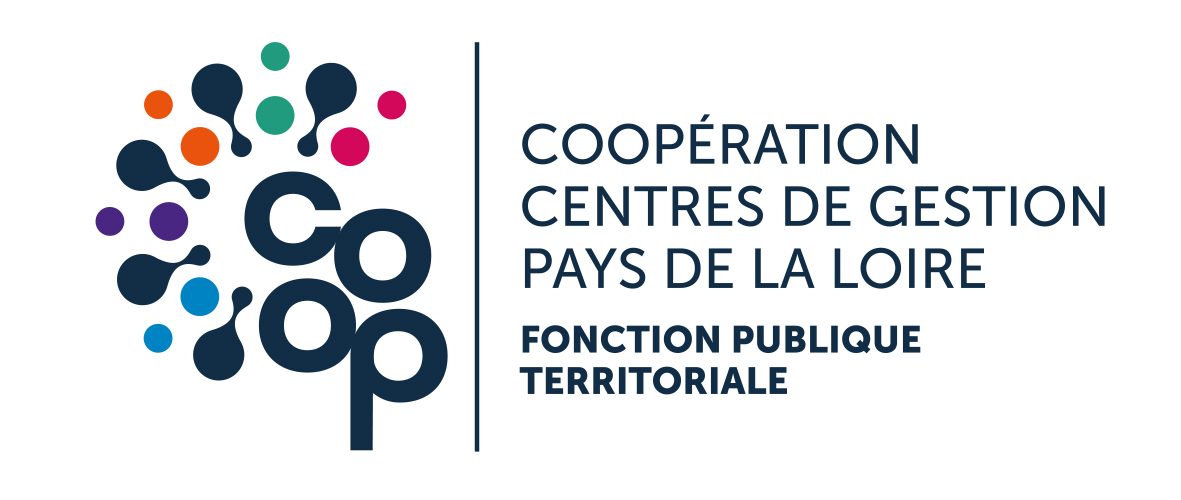 Contrats de prévoyance

Vos décisions à prendre en vue d’une mise en place au 1er janvier 2025


Juillet 2024
24/07/2024
1
La protection sociale complémentaire, de quoi s’agit-il ?
La réforme de la protection sociale complémentaire introduit une obligation de participation financière des employeurs publics, donc vous :
à compter du 1er janvier 2025 pour le risque prévoyance,
à compter du 1er janvier 2026 pour les frais de santé.

Voir : https://www.collectivites-locales.gouv.fr/fonction-publique-territoriale/protection-sociale-complementaire
Que dit l’accord collectif national du 11 juillet 2023 ?
	
Pour la prévoyance 
Une  mise en place de contrats collectifs à adhésion obligatoire pour toutes les collectivités territoriales
Un niveau minimum de couverture de 90 % de la rémunération nette 
Un  financement employeur minimal à hauteur de 50 % des cotisations acquittées par vos agents (hors options)
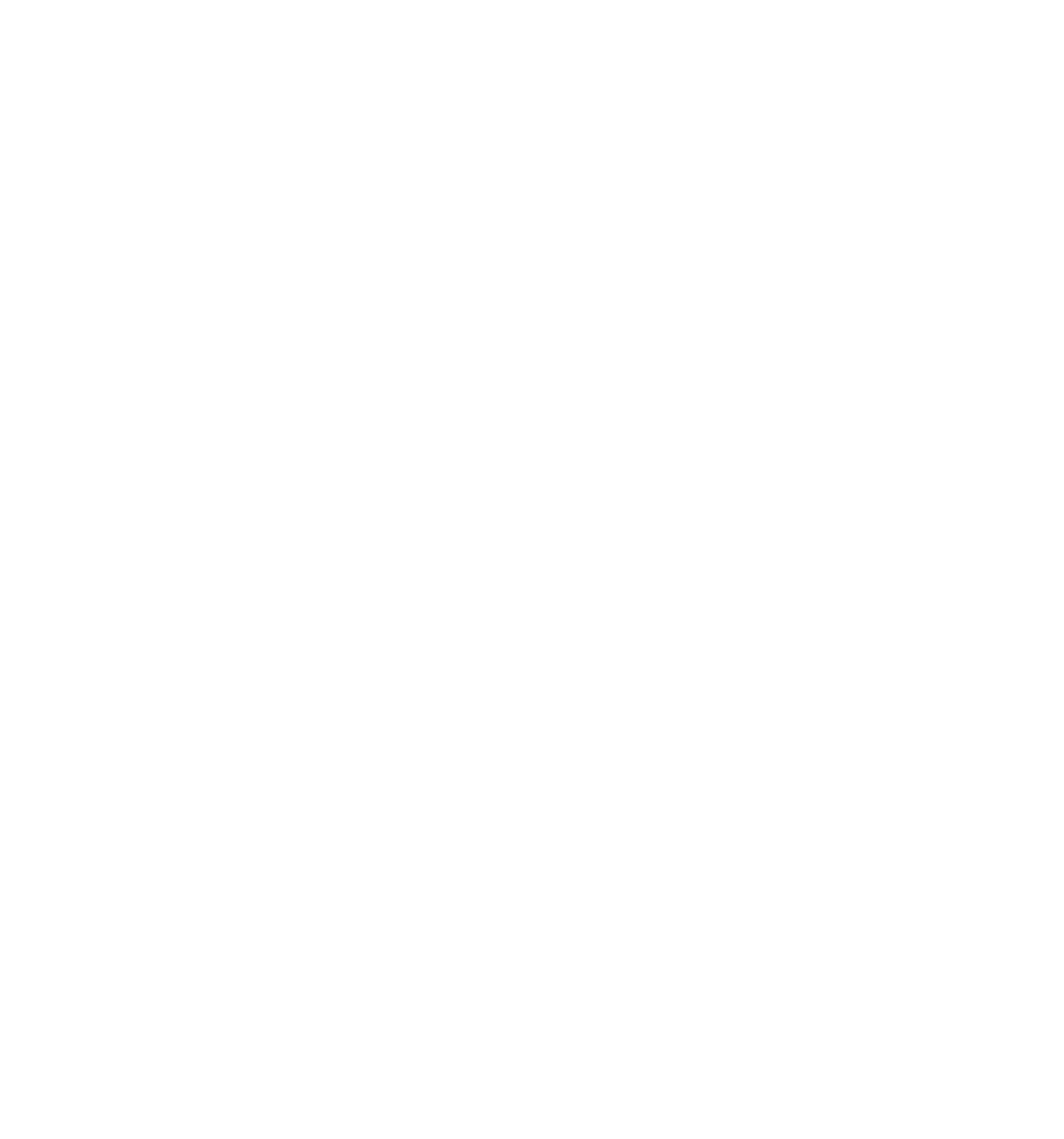 24/07/2024
2
Quelle est la démarche portée par les 5 Centres de gestion des Pays de la Loire ?
Considérant les enjeux d’attractivité et de qualité de vie au travail pour les collectivités et établissements publics et la complexité et de l’expertise nécessaire de la protection sociale complémentaire, le schéma de coopération régionale des Pays de la Loire propose :
Un marché régional pour la prévoyance

Un accompagnement expert sur tous les aspects juridiques, fiscaux, sociaux et financiers

Un accord collectif régional en date du 9 juillet 2024 relatif aux régimes de prévoyance qui vient entériner les négociations conduites entre les représentants des employeurs et les organisations syndicales représentatives au niveau régional  (qui s’inscrit dans les dispositions de l’accord collectif national de juillet 2023)
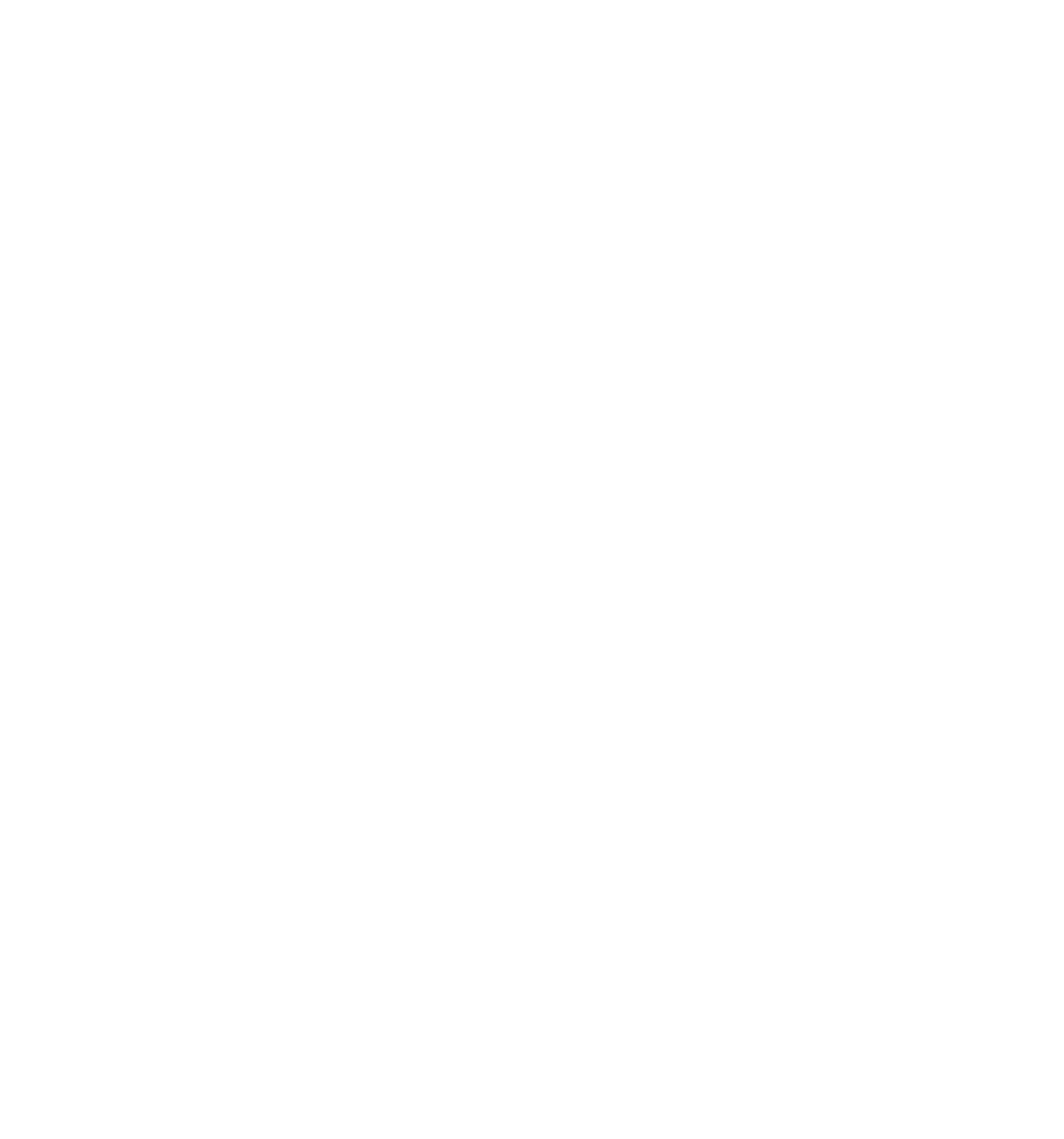 24/07/2024
3
Quel cadre pour les futurs contrats de prévoyance ?
Conformément à l’accord collectif régional du 9 juillet 2024

Des contrats de prévoyance à adhésion obligatoire pour tous vos agents

Une couverture à hauteur de 90 % ou 95 % de la rémunération nette, qui reste votre choix

Votre participation employeur minimale de 50 % de la cotisation acquittée par vos agents

Des options au choix des agents, sans obligation de participation 
Le maintien du Régime indemnitaire en congé longue maladie, congé longue durée et grave maladie
Le capital décès
La perte de retraite consécutive à une invalidité
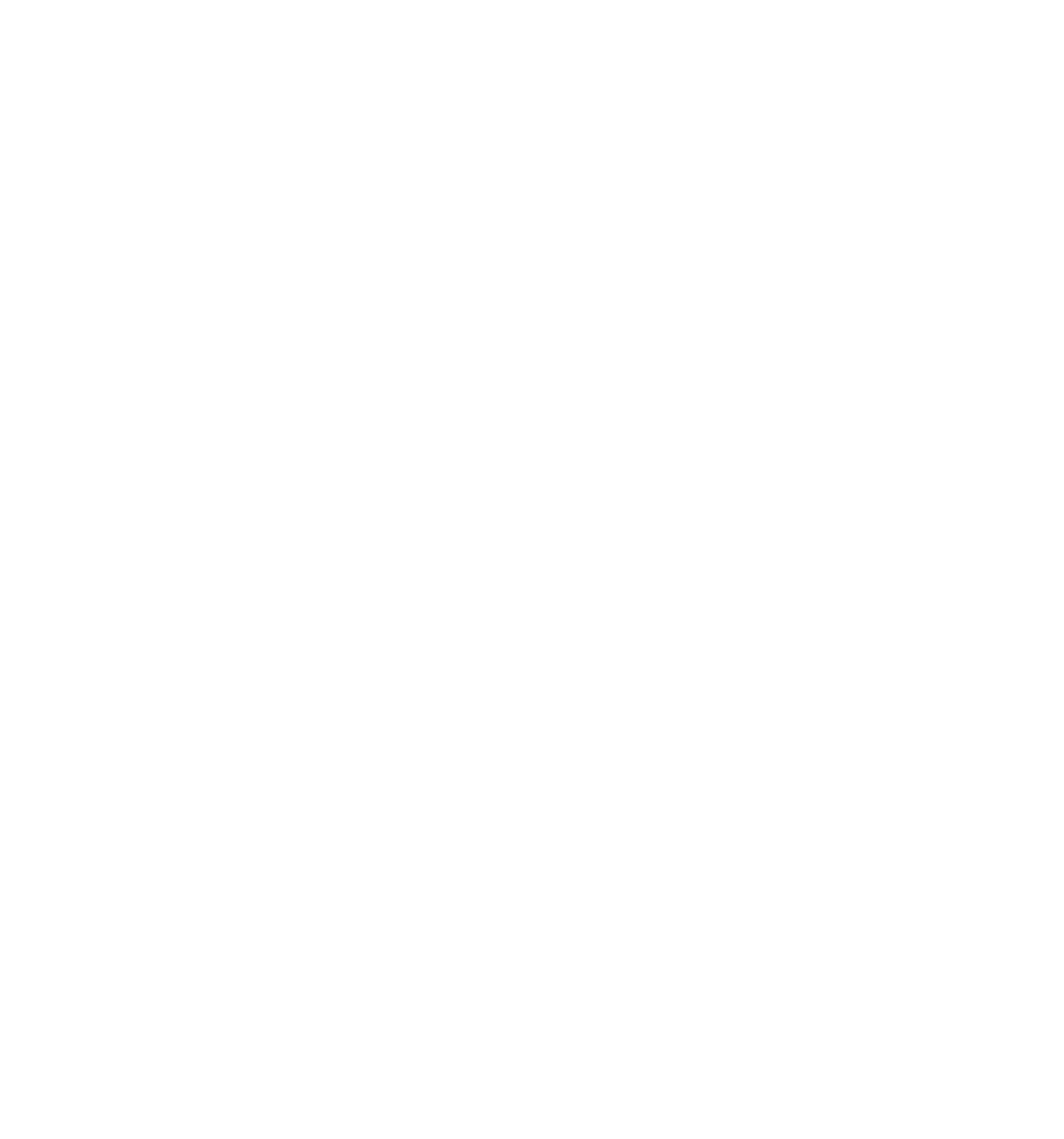 24/07/2024
4
Garanties proposées pour le régime de base à adhésion obligatoire
Assureur retenu : TERRITORIA MUTUELLE
Vous avez à choisir entre ces 2 niveaux de garanties de maintien du revenu net de vos agents en en cas d’incapacité temporaire de travail ou d’invalidité
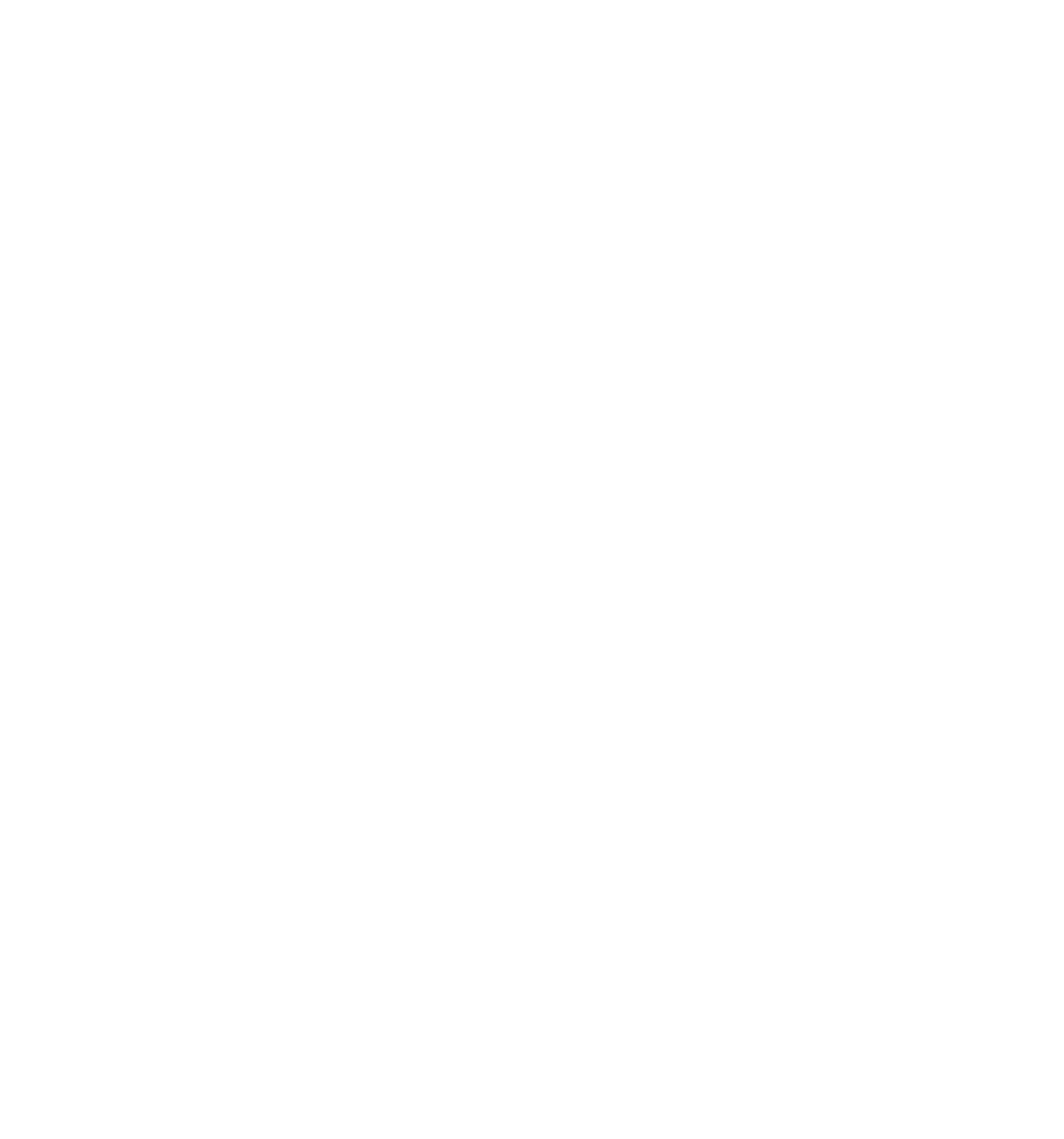 24/07/2024
5
Les options à adhésion facultative des agents
Assureur retenu : TERRITORIA MUTUELLE
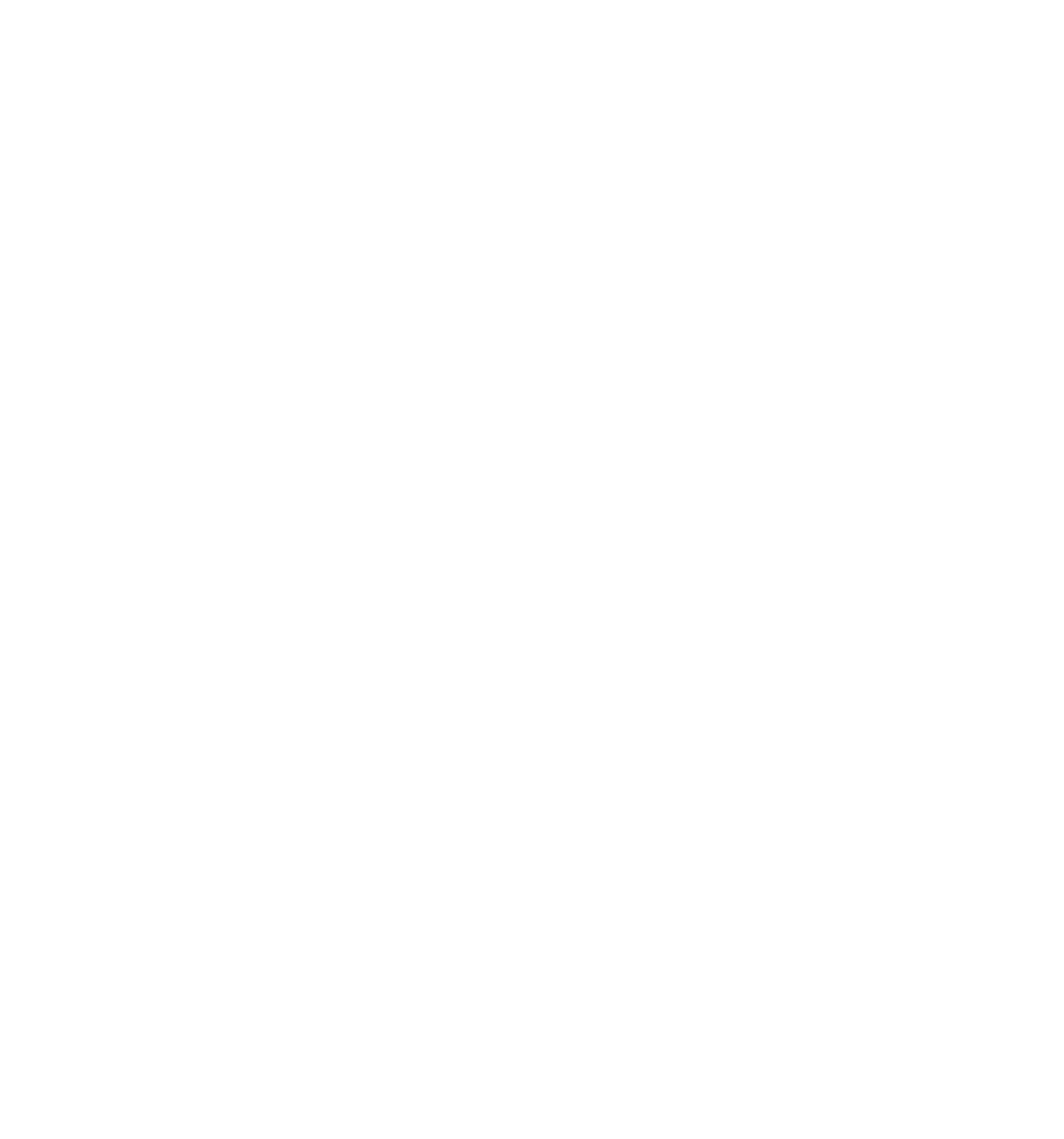 24/07/2024
6
Quelles décisions devez-vous prendre pour mettre en place de ces contrats  ?
Confirmez l’adhésion de votre collectivité au contrat collectif de prévoyance 

Décidez du niveau de couverture pour vos agents : 		90 % ou 95 % de la rémunération nette (TBI + NBI + RI)

Décidez du niveau de participation de votre collectivité ou établissement public 
En % de la cotisation acquittée par vos agents
Un minimum de 50 % de leur cotisation
Elle peut être modulée en fonction de leurs revenus
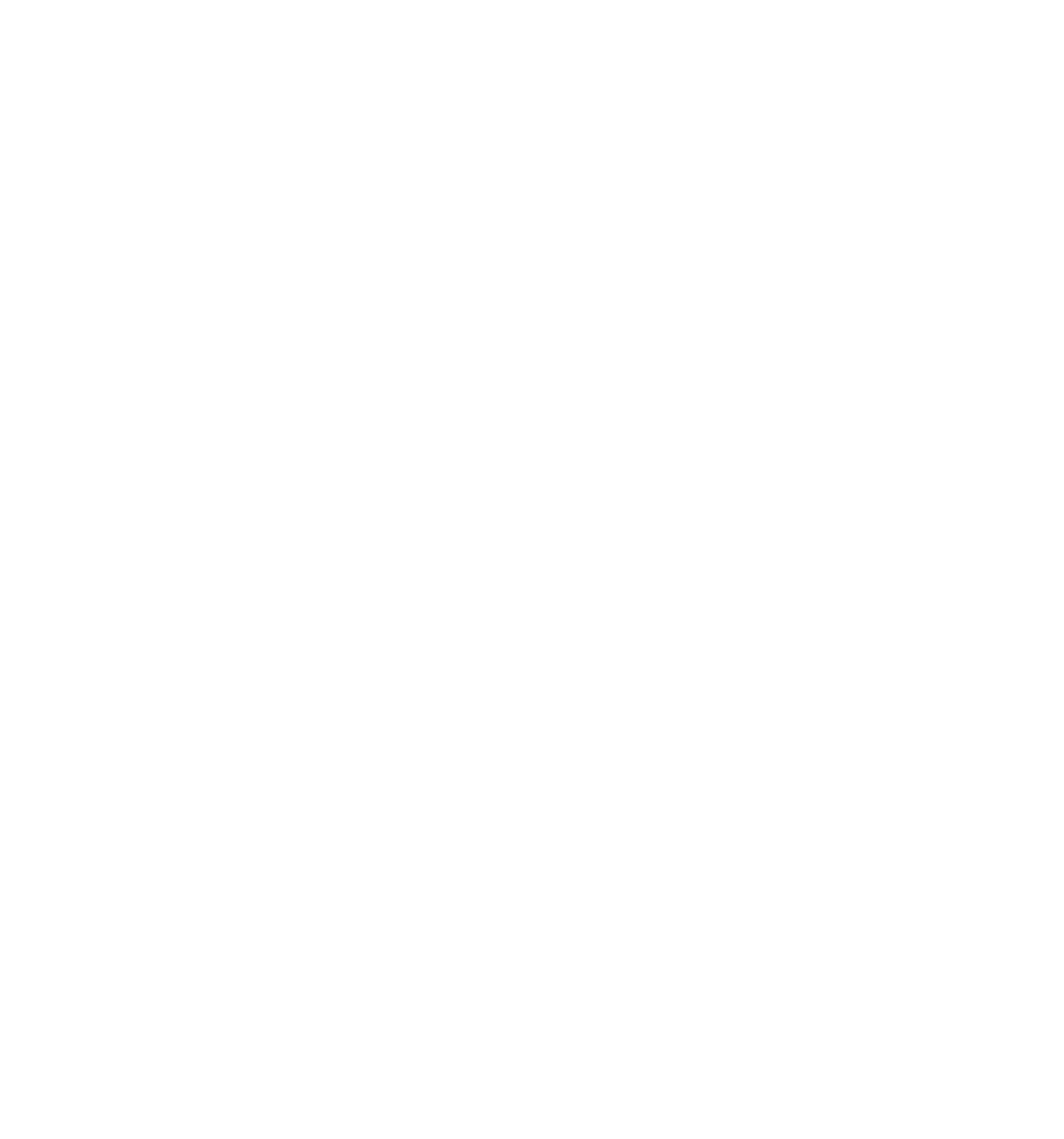 24/07/2024
7
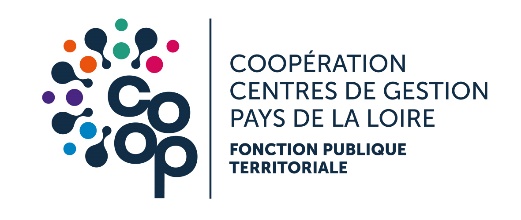 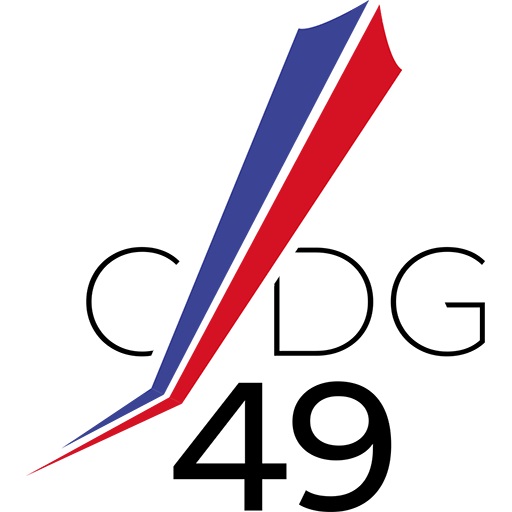 Quel calendrier de mise en place des conventions de participation pour la prévoyance ?
24/07/2024
Fin 2024
Mi-juillet 2024
Information du contrat  d’assurance retenu
Dialogue social
Avis du CST du CDG  : 
Saisine individuelle des collectivités pour le CST du 14/10/2024 : remise des dossiers avant le 1er octobre 2024, après finalisation du dialogue social départemental intervenant lors du CST du 16/09/2024.
Collectivité  - 50 agents
Modèles : Accord collectif local
Avis du CST
Collectivité  + 50 agents
Dialogue social local et avis du CST avant délibération au plus tard le 30 novembre
Délibération
Délibération de la collectivité pour adhésion au contrat après avis du CST
Au plus tard le 30 novembre
Modèle : Délibération
Résiliation des contrats en cours
Délai de préavis à vérifier dans les contrat en cours
                  Au plus tard le 31 octobre
Résiliation des contrats collectifs
Modèles : Courriers de résiliation
Attestation employeur pour résiliation contrat individuel
Résiliation des contrats individuels des agents
Délai de préavis prévu par le contrat
Mise en place des conventions
Retour déclaration d’intention définitive d’adhésion
Mise en place des conventions avec l’organisme d’assurance
Déclaration intention
Septembre 			 Au plus tard, le 31 décembre